Особенности кормления при дисфагии
ФАЗЫ   ГЛОТАНИЯ
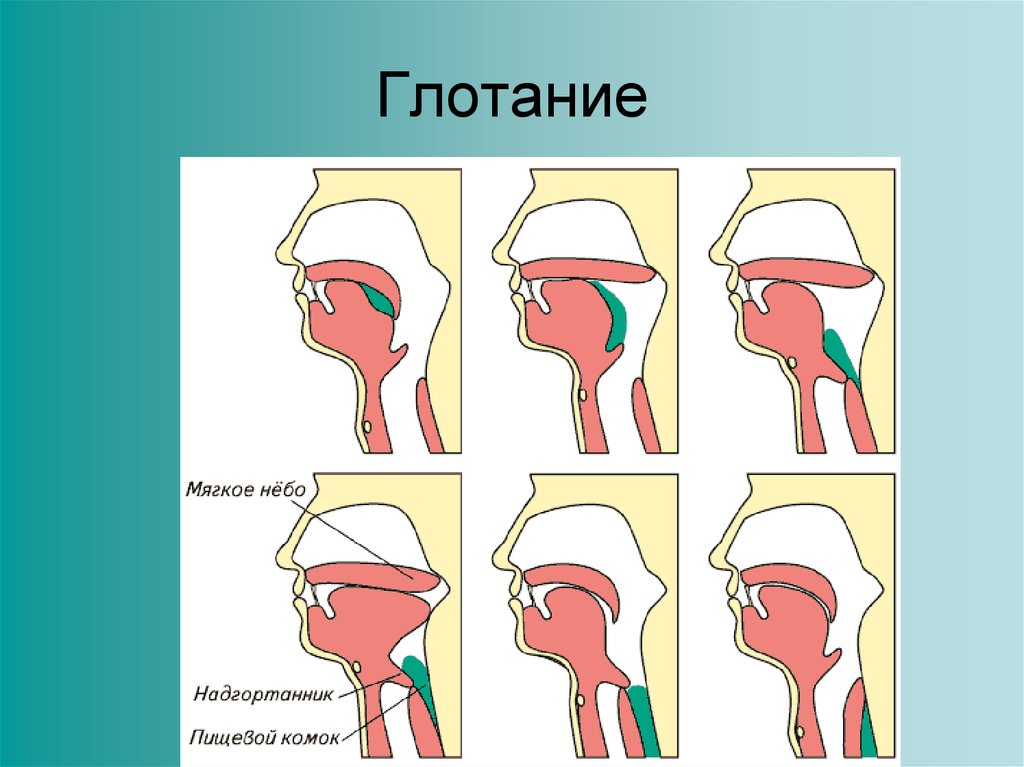 РОТОВАЯ – произвольная
ГЛОТОЧНАЯ – непроизвольная
ПИЩЕВОДНАЯ – непроизвольная

Во время глотания 
мягкое нёбо закрывает вход в носовую полость
надгортанник закрывает вход в дыхательные пути
по пищеводу пища продвигается за счёт сокращений пищевода, сфинктеры пищевода верхний и нижний между глотками закрыты
АКТ  ГЛОТАНИЯ
Т Е С Т      Т Р Ё Х     Г Л О Т К О В  
  пациента    разбудить,   посадить !!!
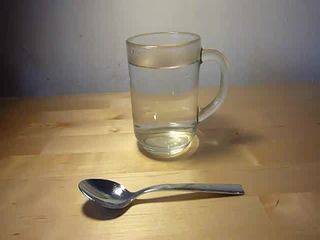 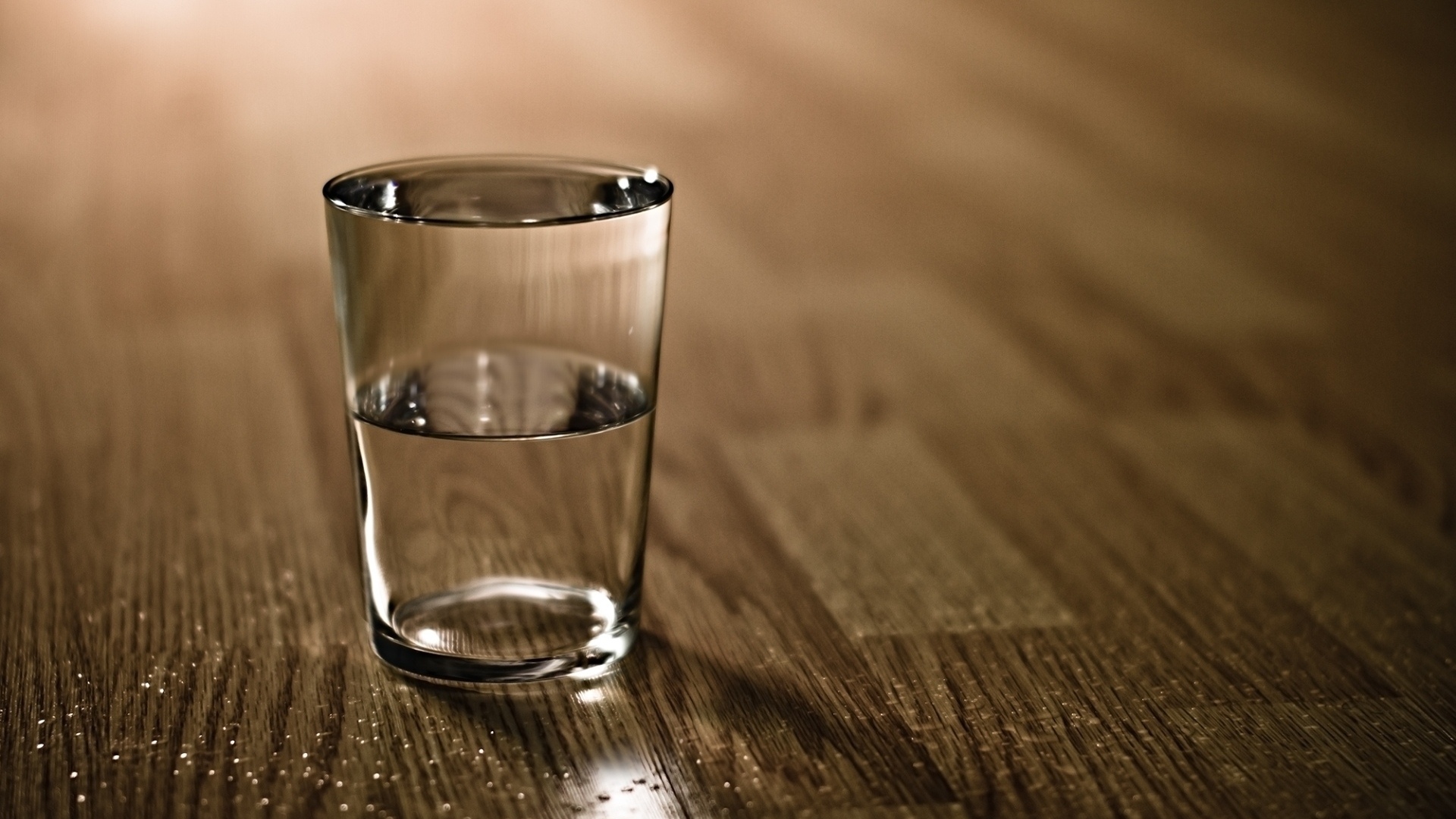 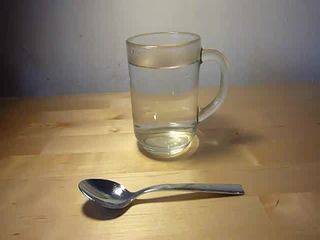 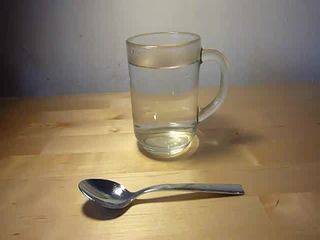 Факт проведения теста  трёх глотков должен быть отражён в истории болезни !!!
Т Е С Т      
Т Р Ё Х     
Г Л О Т К О В  
  пациента    
разбудить,  
 посадить !!!
Факт проведения 
теста трёх глотков
 должен быть отражён
 в истории болезни !!!
3. Носовые ходы пациента должны быть чистыми. Носовое дыхание стимулирует глотание!
 
4.  По возможности, обучить пациента делать вдох-глоток-выдох и по такому алгоритму кормить.

5. Позиционирование при кормлении.
а) Если пациент может сидеть, то положение тела 90 гр.  к кровати и слегка наклонить голову вперёд, если у пациента не короткая шея, если короткая, то чтобы не затруднять дыхание, наклонить голову в сторону (в какую удобнее пациенту). Для поддержания позы пациента - использовать подушки-валики согласно кл.рекомендациям. 
б) Если пациент лежит, то по кл.рекомендациям нужно придать положение по Фаулеру 45 гр., чуть наклонив голову вперед (при помощи валиков) и сидеть с непораженной стороны, чтобы вас хорошо видели и чувствовали.
Нужно отводить достаточно времени для кормления в спокойной, положительной, ненапряженной атмосфере.

2. Ограничить отвлекающие моменты
    (выключить телевизор, радио, использовать
     ширму, чтобы перед глазами ничего не
     мелькало и т. п.)
6. Если пациент закашлялся при принятии пищи, объяснить ему, что это хорошо, т.к. пища не попала в дыхательные пути. Если пациент все время кашляет, давится, то надо сменить консистенцию пищи, мельчить в блендере или добавлять загуститель.(Самое легкое глотание - скользкая - мягкая - густая пища.) Если нет загустителя, можно добавлять овсяные хлопья, размолотые в блендере или кофемолке во все блюда). Консистенция пищи должна быть мягкой, однородной, без комочков и крупинок (после глотка, для контроля эффективности глотка, просить пациента открывать рот - в ротовой полости не должно быть пищи).
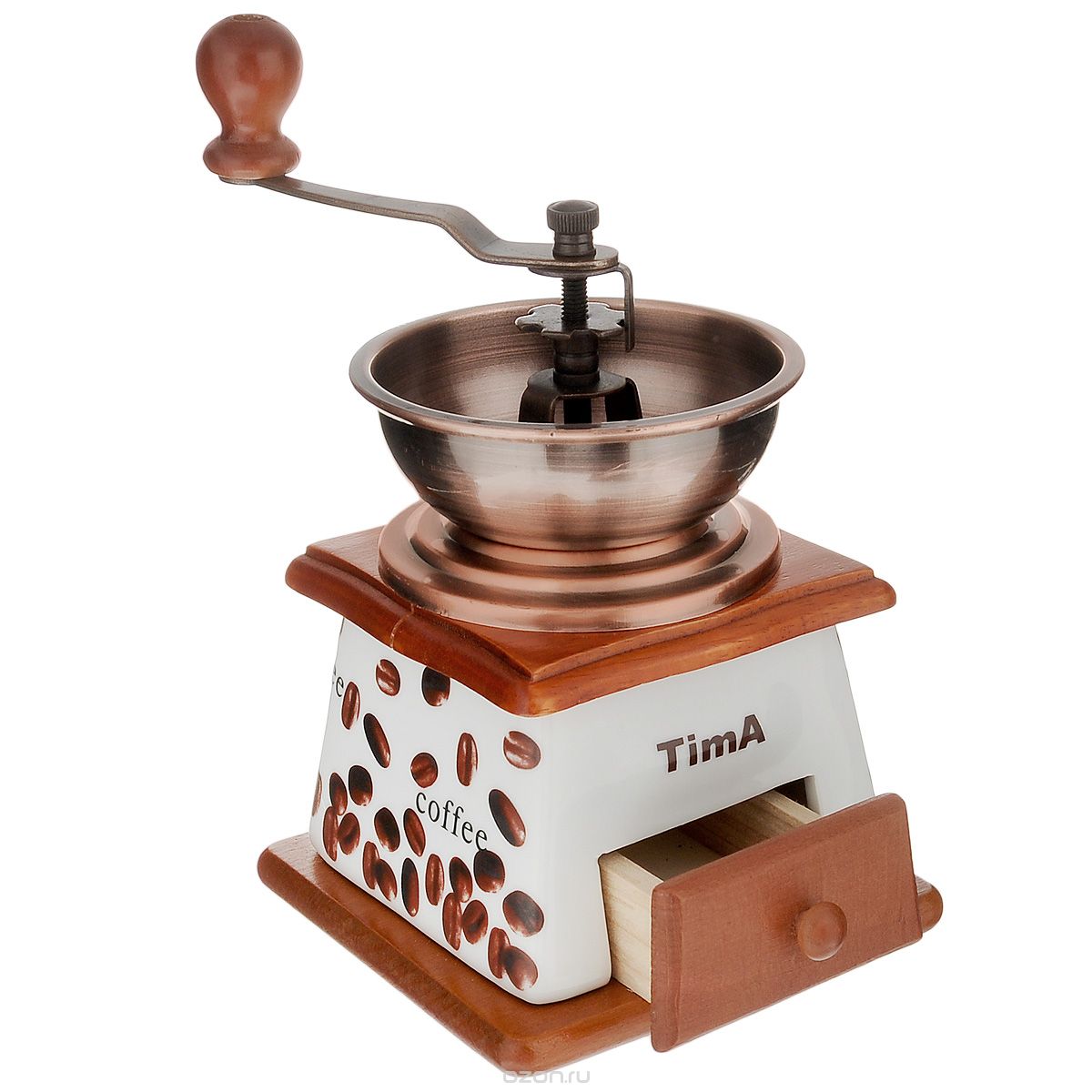 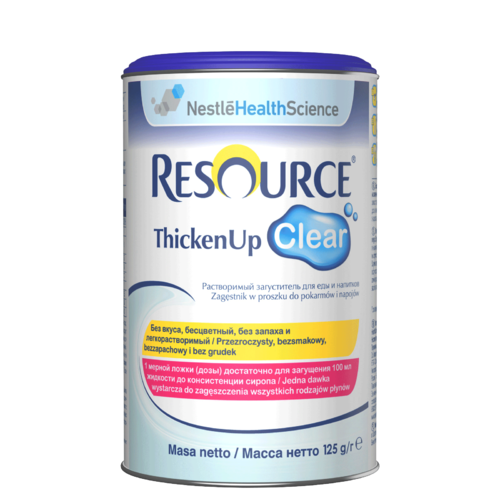 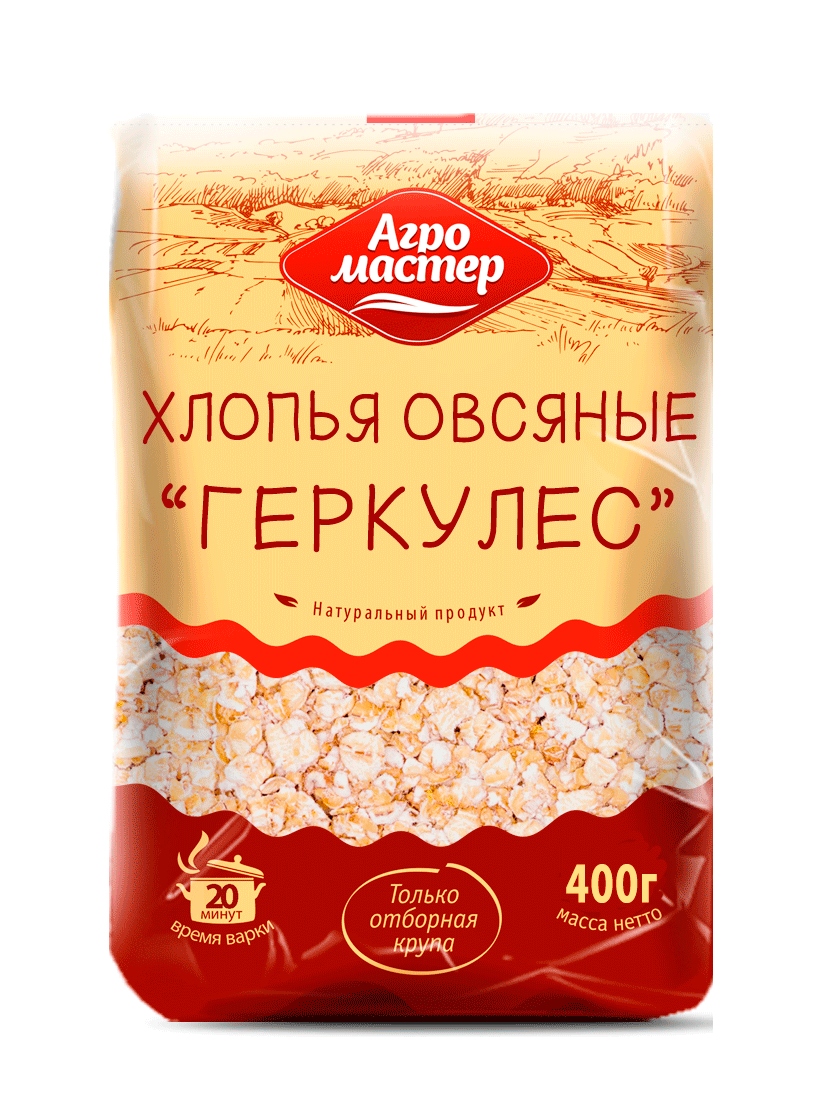 7. Кормить пациента с помощью чайной/столовой ложки, чуть надавливать на язык для восстановления чувствительности языка. Запивать нельзя! Твердая и жидкая пища должны приниматься изолированно друг от друга! Можно использовать разную комфортную температуру пищи для стимуляции сенсорных нарушений глотания. (После супа – мягкое мороженое или охлаждённое фруктовое/овощное пюре). Горячую пищу нужно остужать, для предотвращения ожогов.
8. Жидкость, также, необходимо пить, используя загустители. Самое трудное - это питье воды!  При невозможности пить воду обычно назначают в/в капельное введение жидкости в объёме 1,5 л в сутки.
Пить через соломинку нерекомендовано!!!  Жидкость беспрепятственно и неконтролируемо может заливаться в дыхательные пути. Начинать пить только из чашки!!!  (Чашка должна быть объёмом ~500 мл, лёгкой, большого диаметра, с удобной ручкой). Даже если пациент справляется с питьём через соломинку и из поильника, их использование  может способствовать потреблению меньшего объёма жидкости.
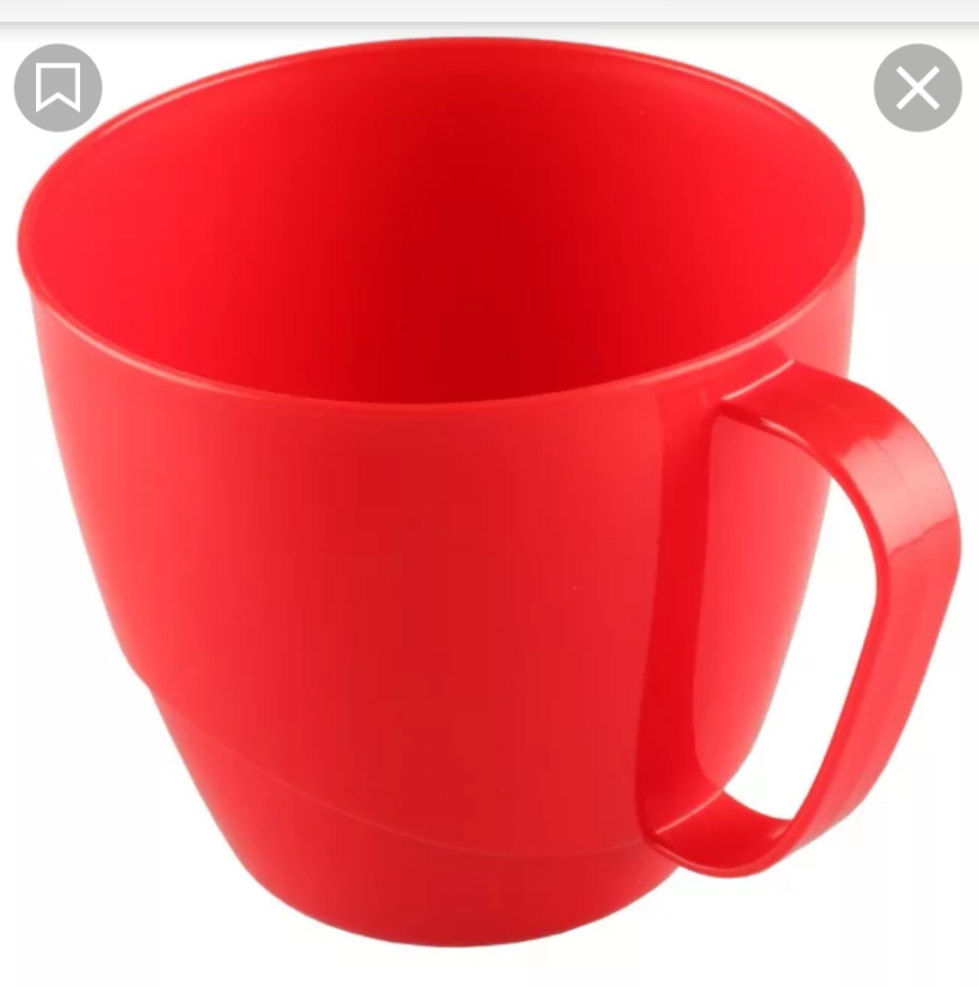 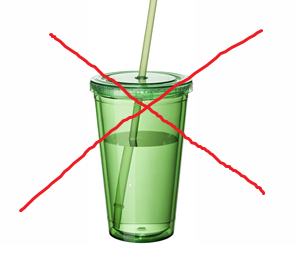 Пациенты и ситуации бывают разные, но начинать поить нужно правильно !
9. После кормления необходимо очистить рот от остатков пищи. Помимо антисептических растворов (хлоргекседин, фурацилин), рекомендуется использовать р-р глицерина с лимонным соком (4:1), палочки Pagavit, или другие лекарственные средства, например Витаон (не разведённым при стоматите, возведённым водой 1:4 для обычной гигиены)
10. Опускать изголовье кровати  или  укладывать  пациента  после  кормления  не раньше чем  через 30-40 мин.
Если  риск  аспирации  велик,  надо  держать  рядом  отсасывающее оборудование!!!
При невозможности глотать логопедами решается вопрос о постановке  назогастрального зонда. Если проблема остаётся или прогрессирует, то через 30 суток  решается вопрос о формировании гастростомы.
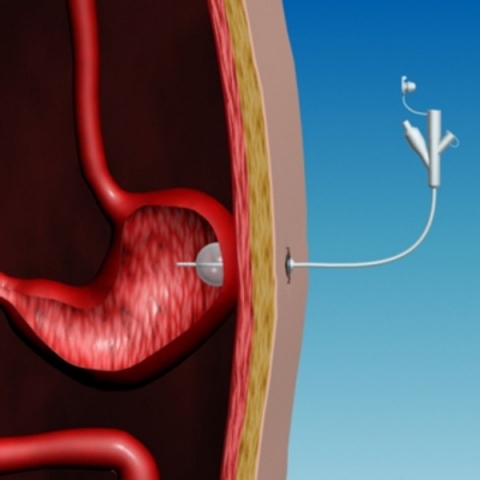 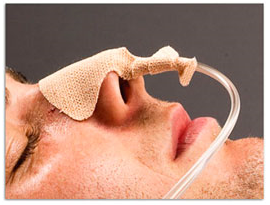 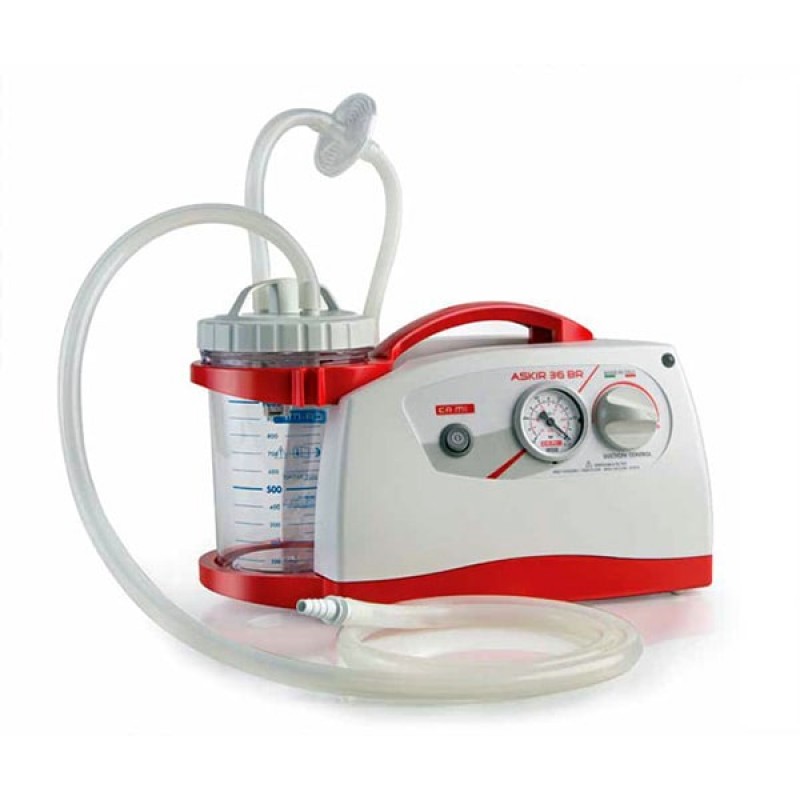 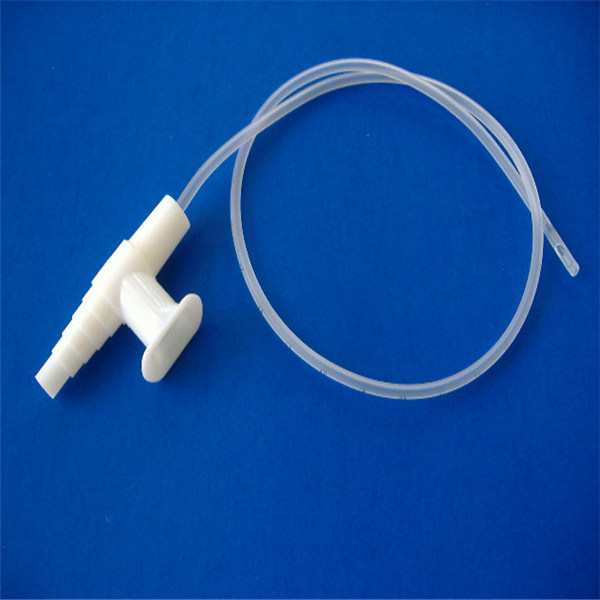 БЛАГОДАРЮ 
ЗА 
ВНИМАНИЕ